Credit Exposure Update
Spoorthy Papudesi


Credit Work Group
ERCOT Public
April 20, 2018
Credit Exposure Update
Inputs and Assumptions:
Only Active Counter-Parties are included
Counter-Parties are classified by rating and market activity
TPE and collateral balances used are averages for February(7th-28th) and March 2018
Counter-Parties that are subsidiaries of, or guaranteed by, rated entities are given the parent/guarantor’s rating, adjusted down one notch
2
Credit Exposure Update
March 2018 compared to post-NPRR800 February
Market-wide average TPE slightly increased from $398.5 million to $398.7 million.
TPE decreased by $0.78 million for “Trader” category.
TPE increased by $0.78 million for “Gen Only” category.
TPE increased by $0.21 million across all other categories.
Excess collateral slightly increased from $1,828 million to $1,833 million.
increased by $3.28 million for “Trader” category 
increased by $1.56 million for “Gen Only” category.
decreased by $0.04 million across all other categories.
Number of active Counter-Parties increased from 213 to 219.
3
Credit Exposure Update
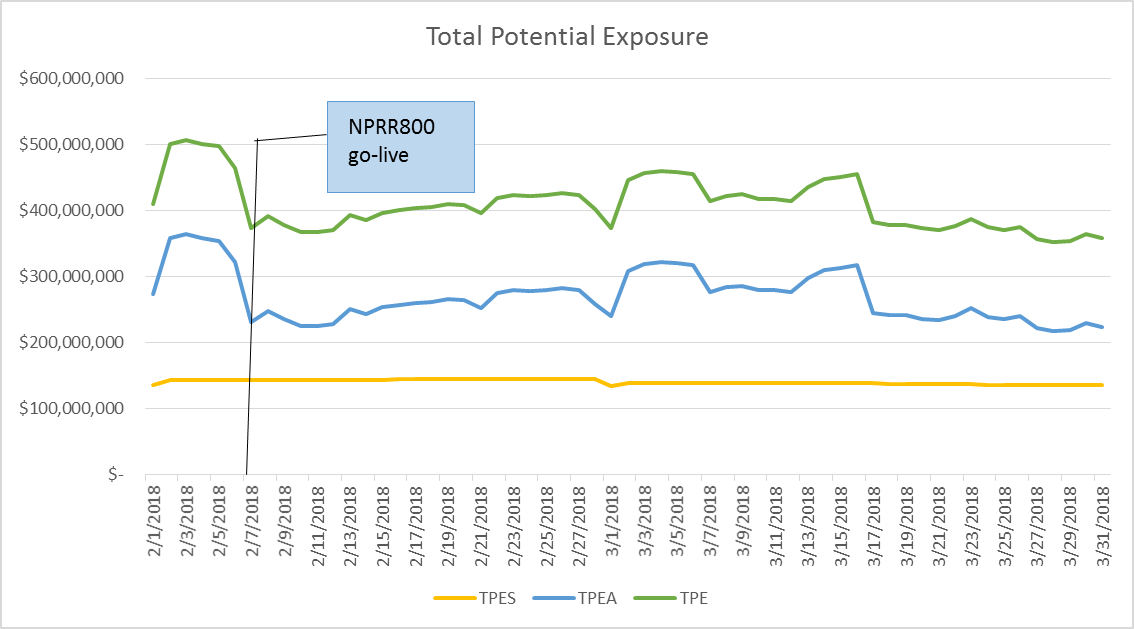 4
Credit Exposure Update
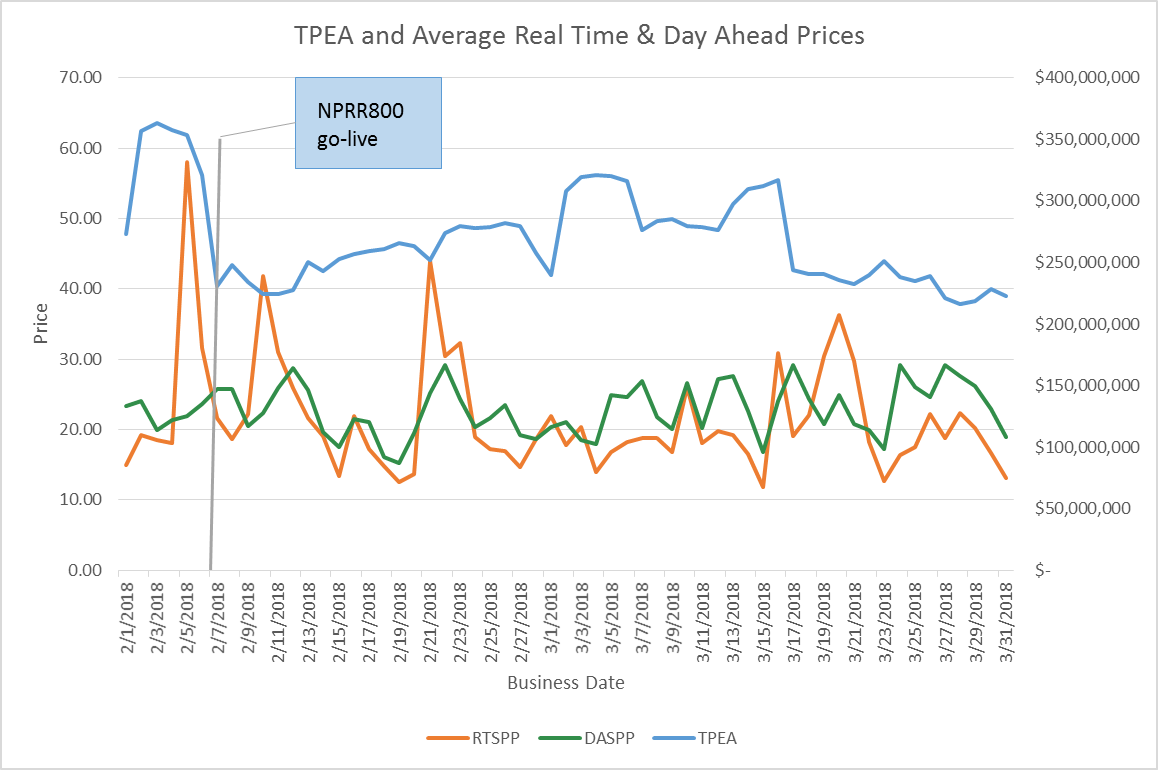 5
Credit Exposure Update
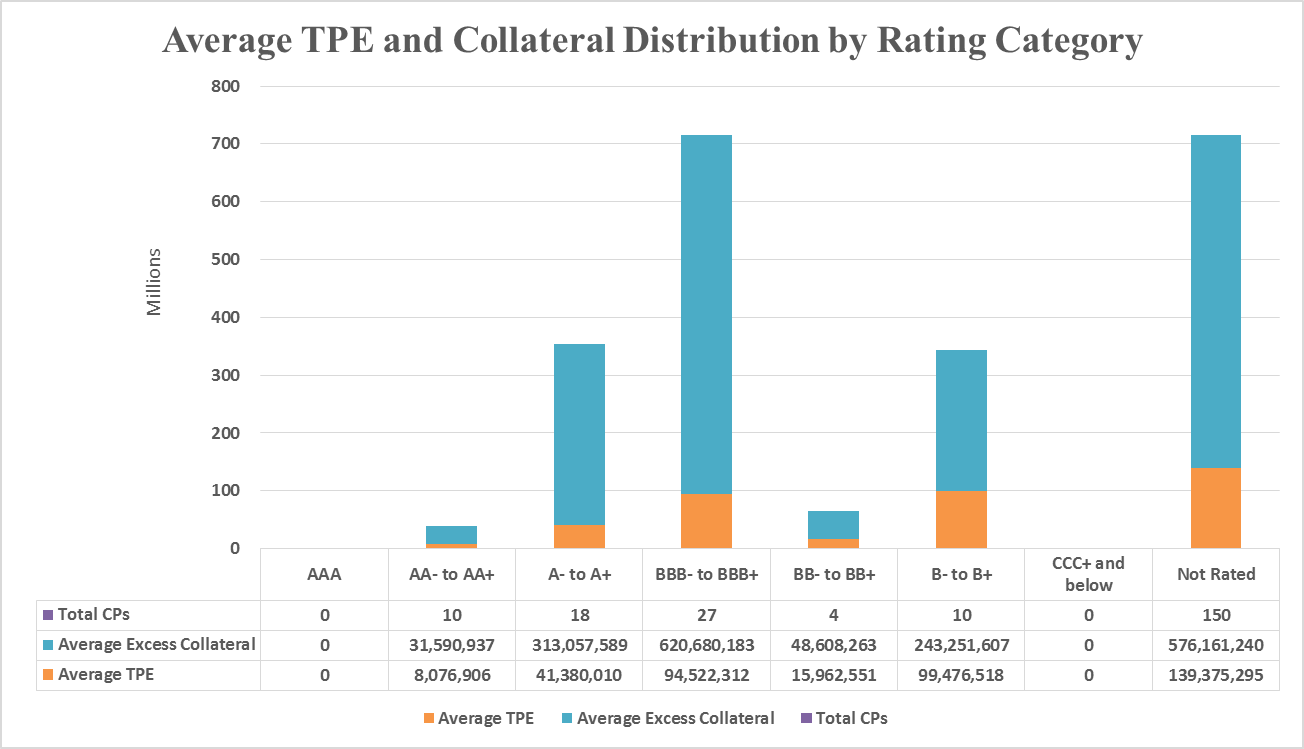 6
Credit Exposure Update
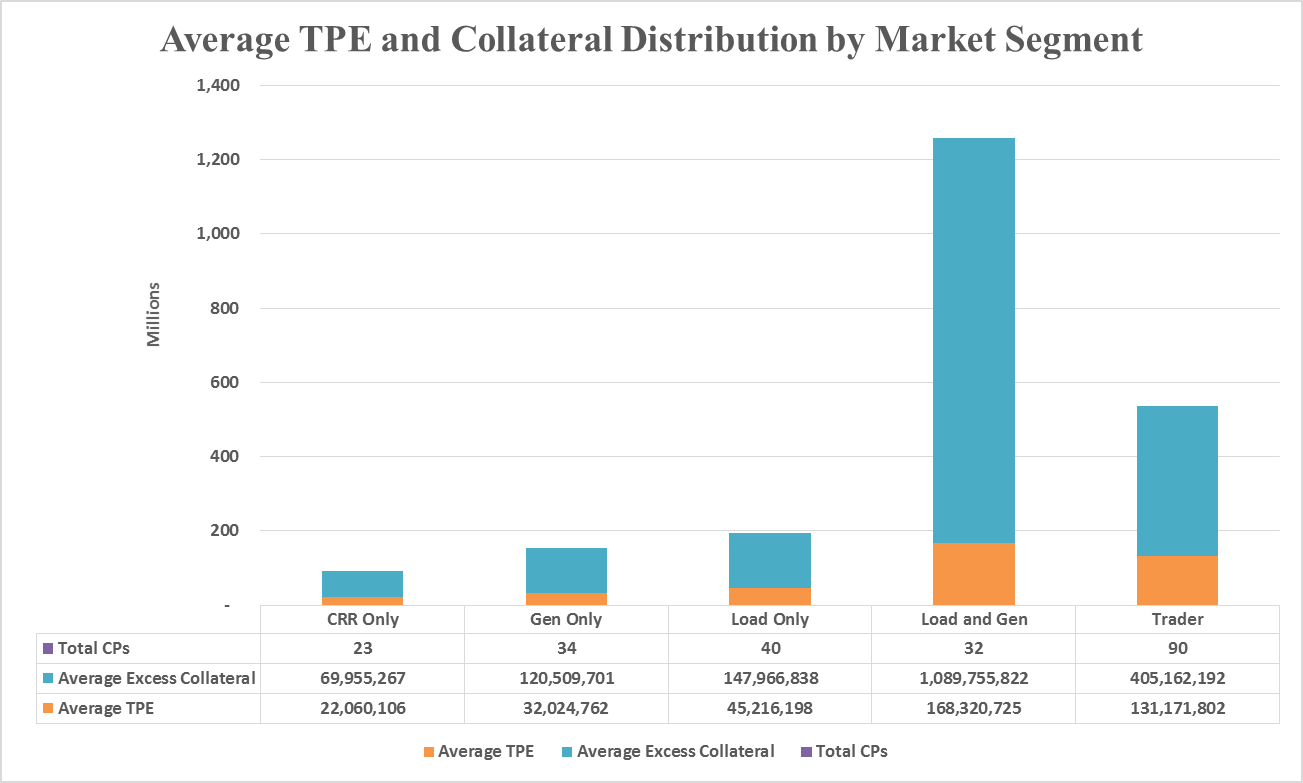 7
Credit Exposure Update
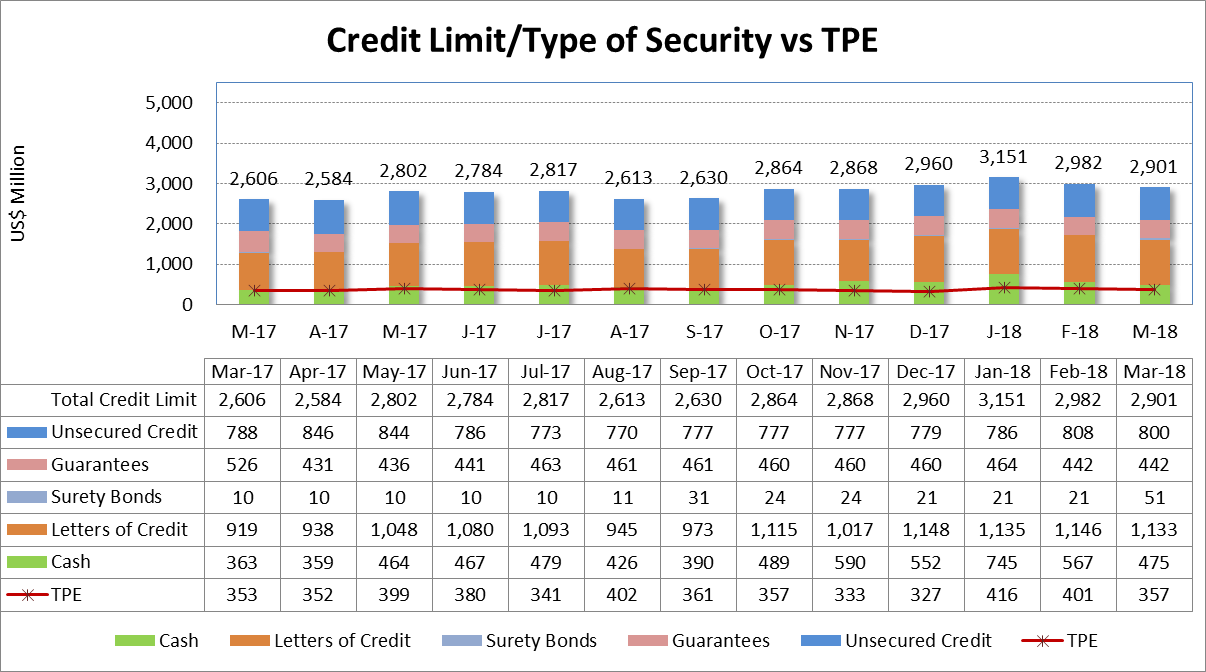 8
Credit Exposure Update
Real-Time Forward Adjustment Factor (RFAF)
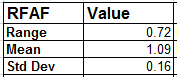 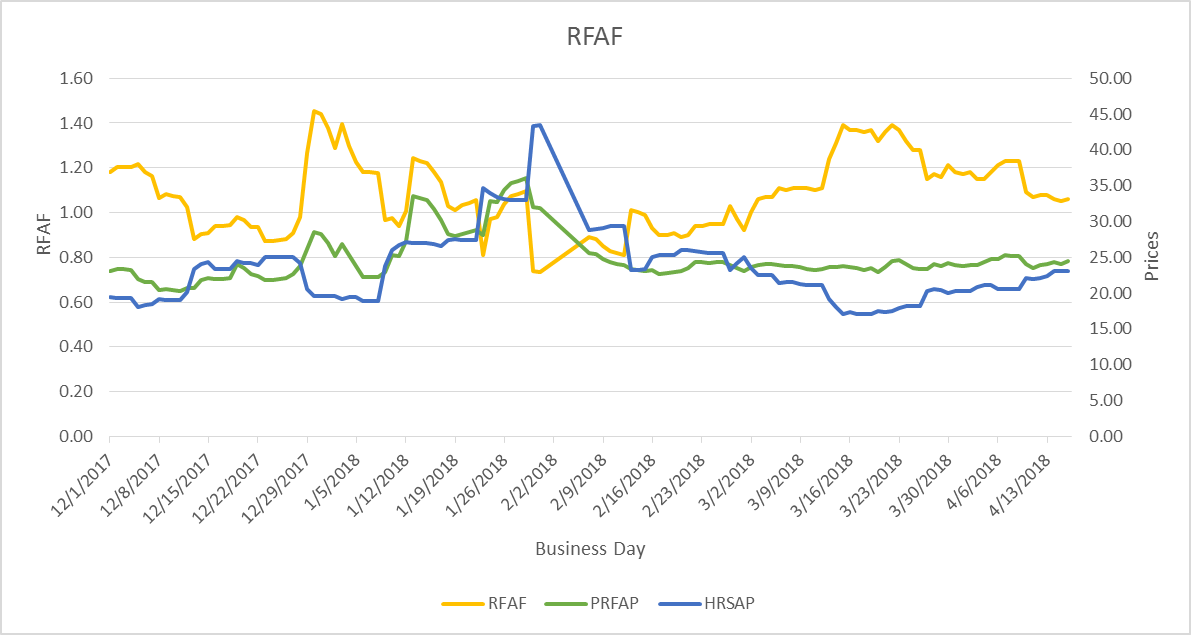 RFAF is calculated using 21 days of ICE future prices and 14 days of ERCOT Real Time Settled Prices for HB_NORTH settlement point
9
Credit Exposure Update
Day-Ahead Forward Adjustment Factor (DFAF)
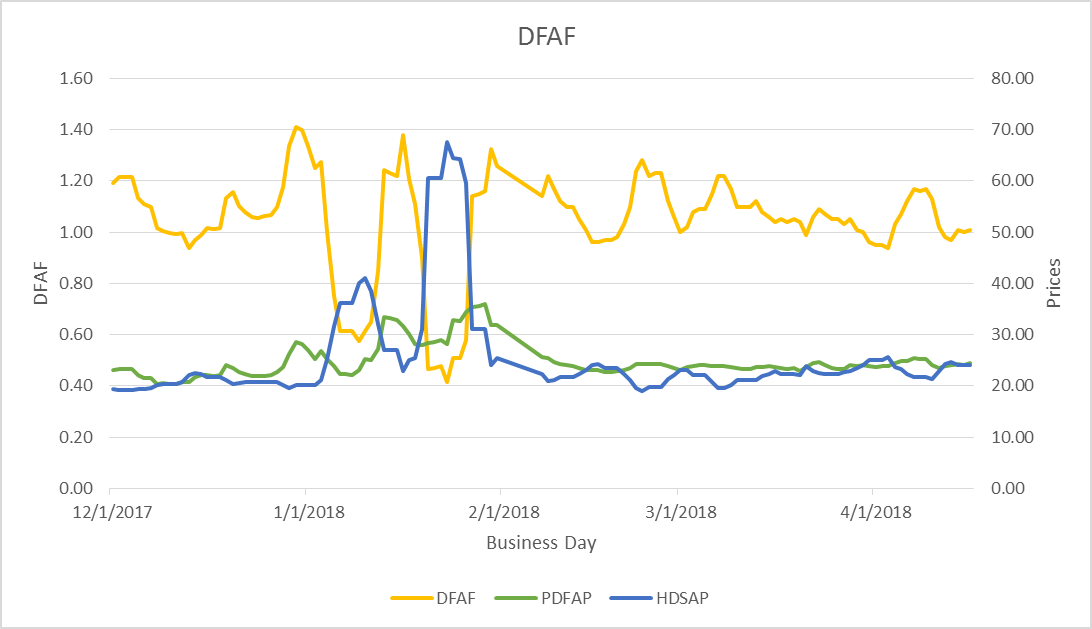 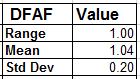 DFAF is calculated using 21 days of ICE future prices and 7 days of ERCOT Day Ahead Settled Prices for HB_NORTH settlement point
10
ICE Forward Curves April – August 2018
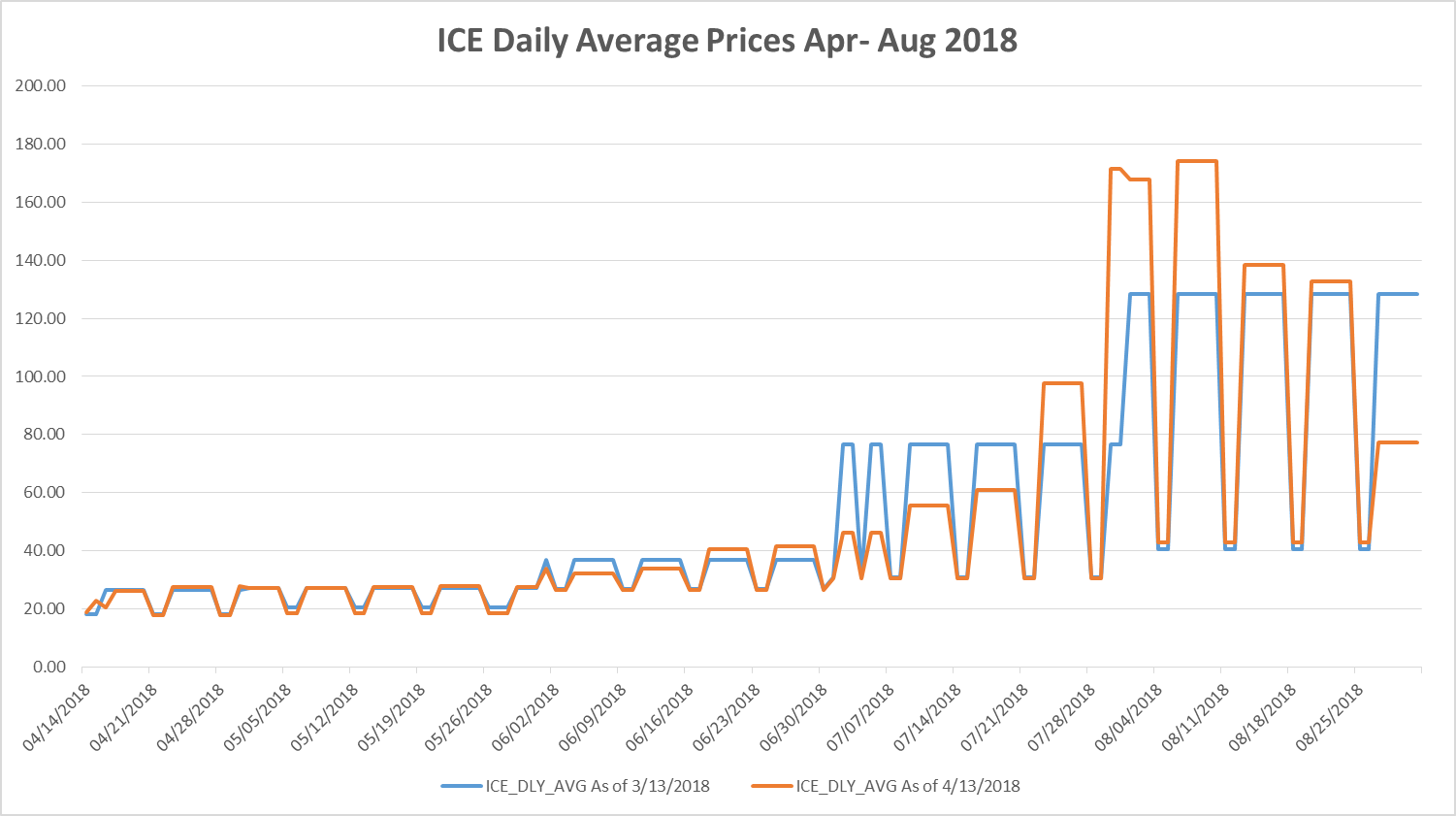 11
ICE Forward Curves April – August 2018
August ICE forward price evolution for weekdays and weekends.
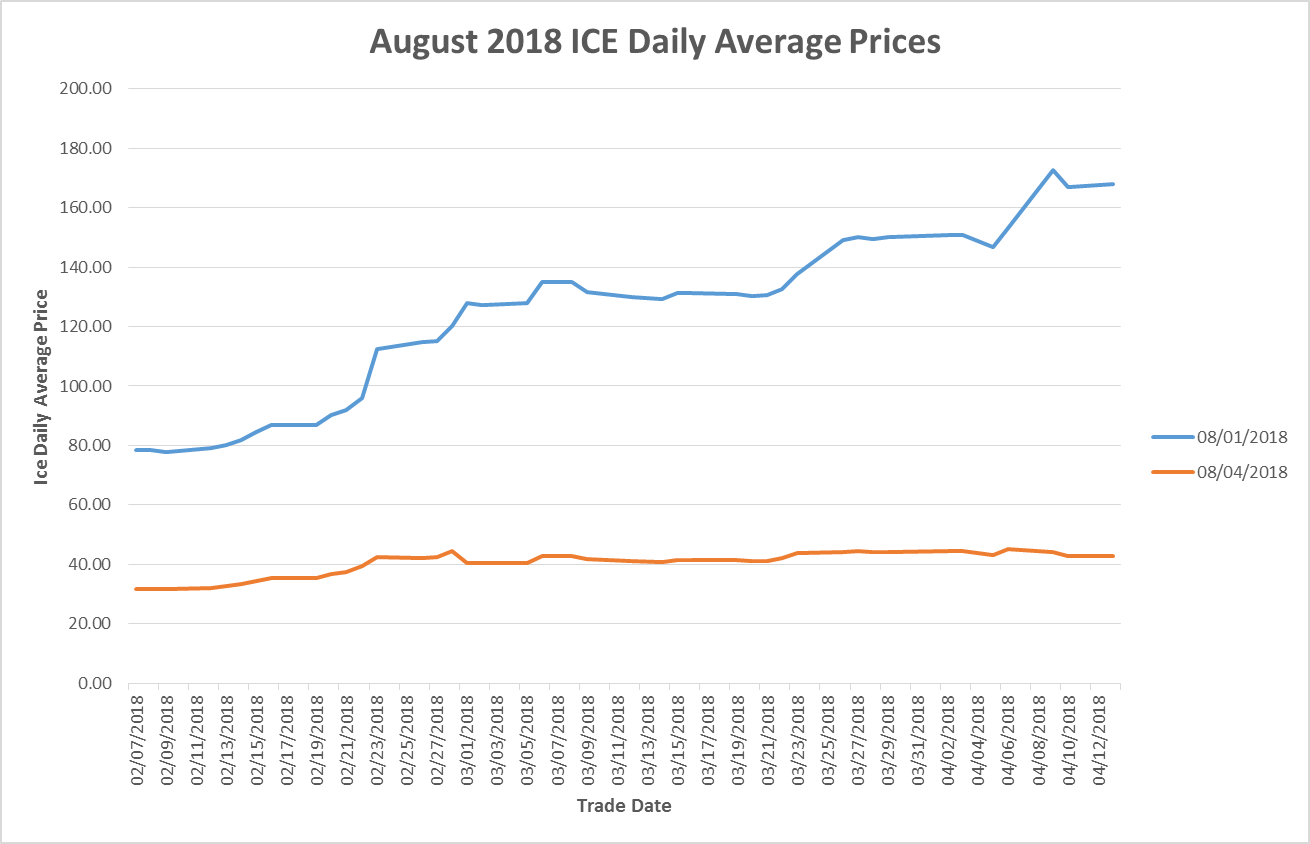 12
Credit Exposure Update
Appendix
13
Credit Exposure Update
Summary statistics by Market Segment
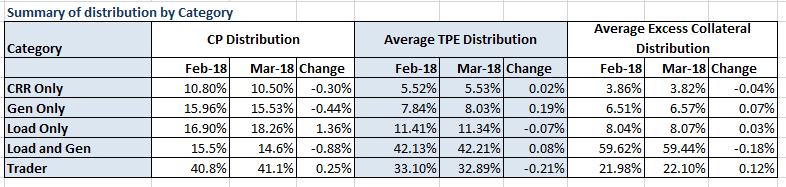 14
Credit Exposure Update
Summary statistics by Rating Group
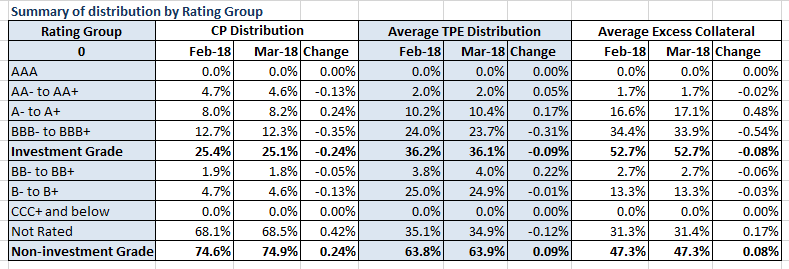 15
Credit Exposure Update
Active Counter-Parties distribution by rating and category- Mar 2018
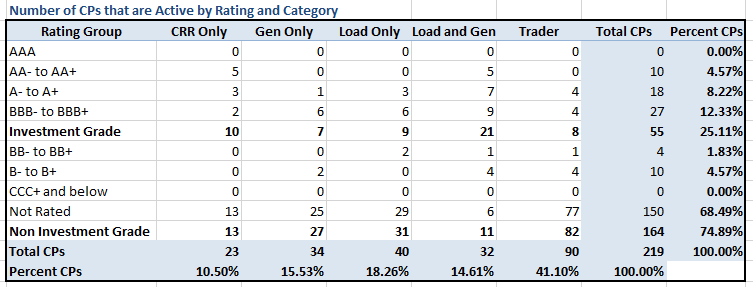 16
Credit Exposure Update
Average Total Potential Exposure distribution-Mar 2018
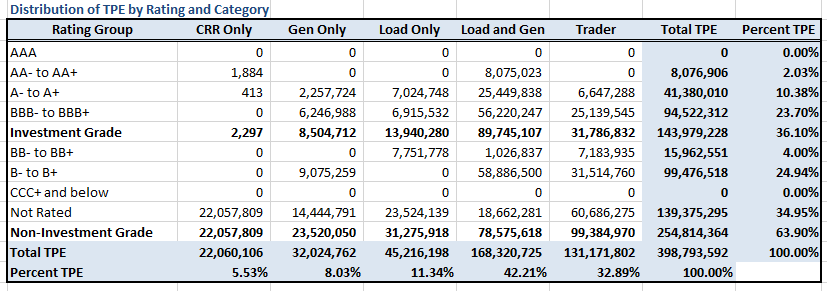 17
Credit Exposure Update
Average Excess Collateral distribution*-Mar 2018
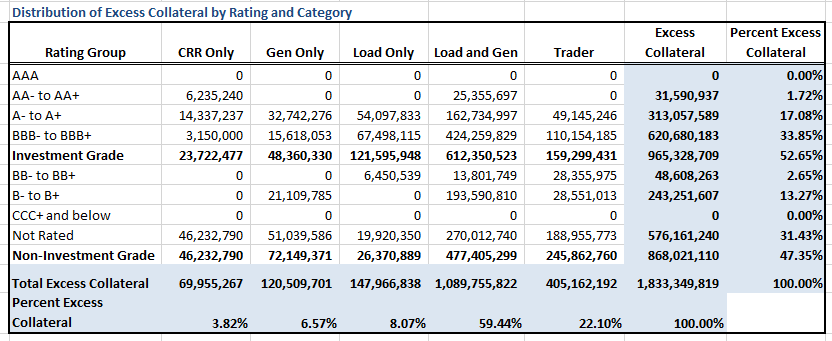 *Excess Collateral is a voluntary disposition by Counterparty
18
Credit Exposure Update
Distribution in the Bottom Quintile of Excess Collateral*-Mar 2018
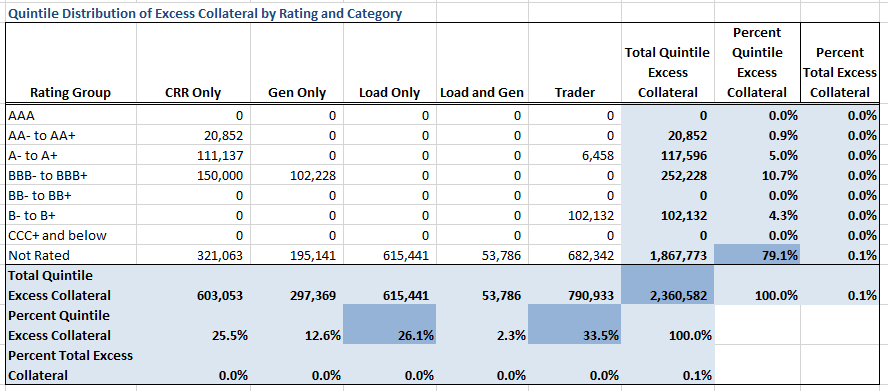 *Excess Collateral is a voluntary disposition by Counterparty
19
Credit Exposure Update
Distribution in the Bottom Quintile of Excess Collateral-Mar 2018
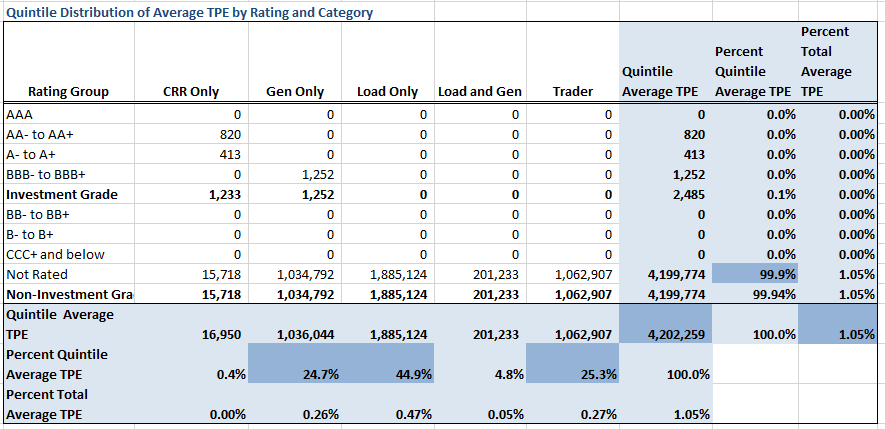 20
Credit Exposure Update
Questions
21